Presenter: Janae Csavina
Contributors: Joshua Roberti and Hank Loescher
Measurement Uncertainty WorkshopILTER Open Science Meeting 2016October 11, 2016
1
Introduction
Janae Csavina – Quality Engineer in NEON’s CVAL
CVAL = Calibration, Validation, and Audit Laboratory (Metrology Lab)
Personal Background: Chemical and Environmental Engineer with experience in quality systems and environmental sensor based measurements. 
NEON – National Ecological Observatory Network
National Science Foundation – USA government funding
Gathers and synthesizes data on natural resources and biodiversity
Climate Change, Land Use Change, Invasive Species
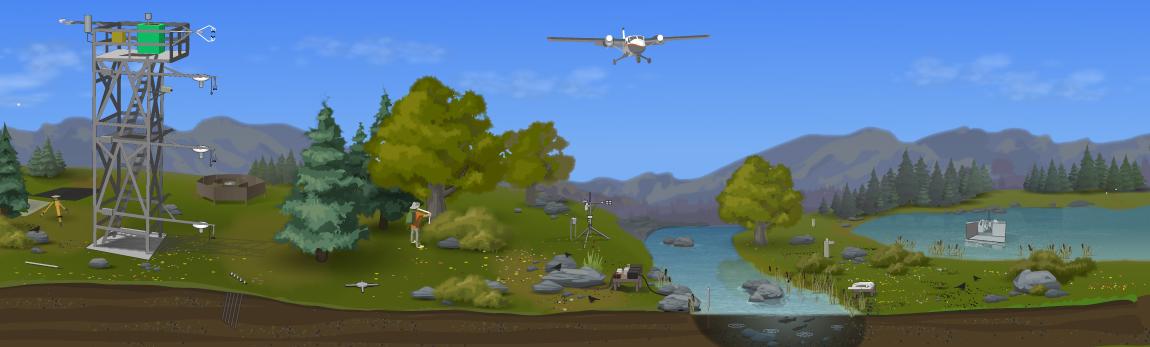 2
Introduction
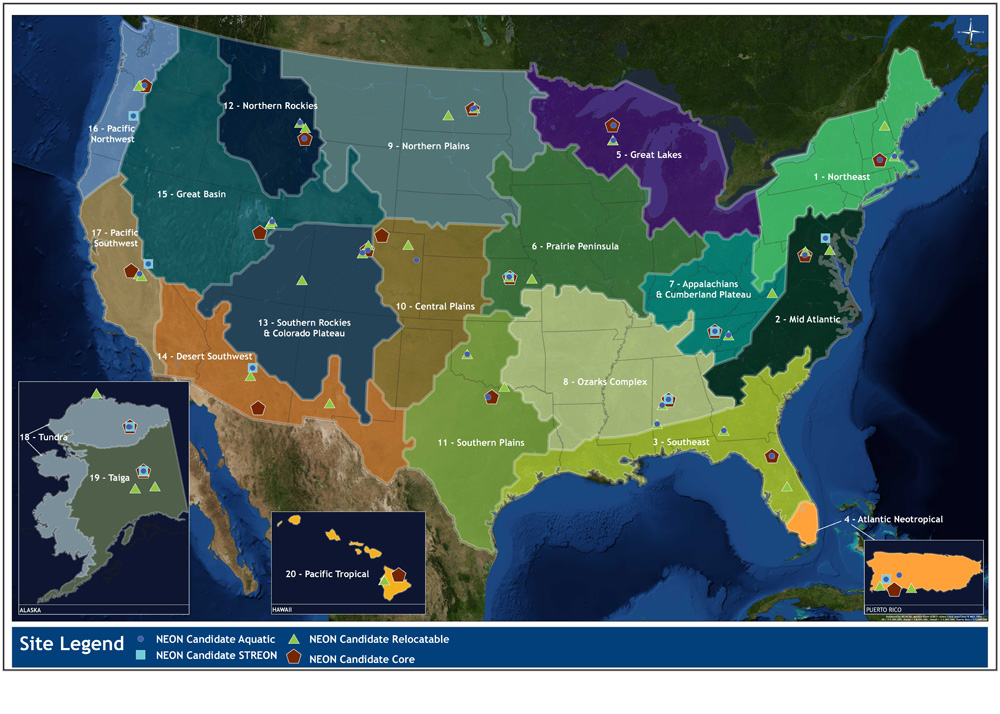 3
Measurement Definition and Recipe
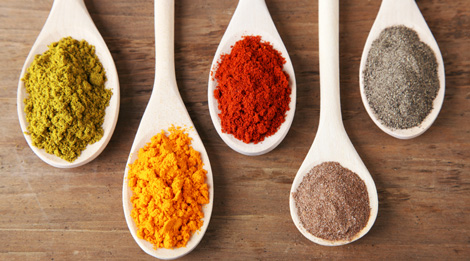 Measurement – determining the quantity of something
Key ingredients:
Measurement Quantity
Measurement Traceability
Measurement Uncertainty
Quantity
Traceability
Uncertainty
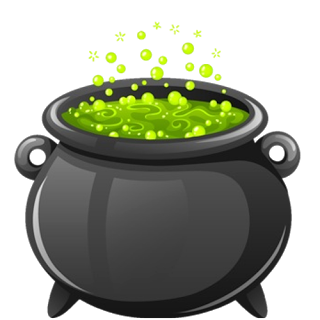 4
Quantity
Measurement System Examples
Sensors left in the field with data acquisition system
Sensors with human influence (hand held, airborne, etc.)
Observation based measurement by humans
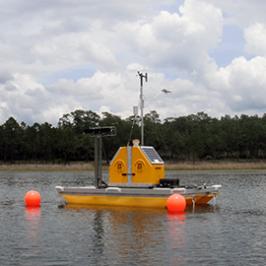 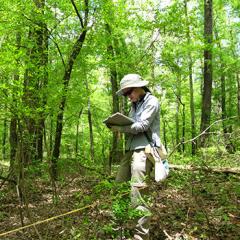 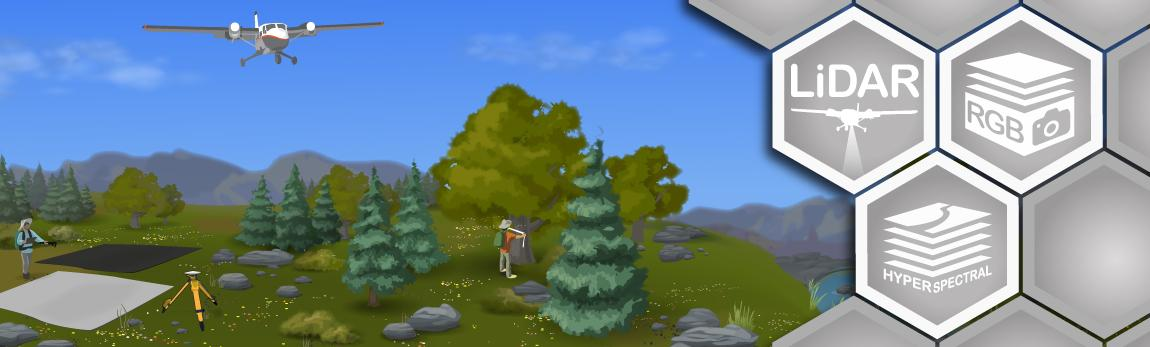 5
Traceability
Measurement is traceable to an accepted standard
An estimation can be made for how well the measurement relates to the “true value”
Sensor based measurements	
Regular Calibration
Measurements in the date range in which the calibration facility guarantees quality
Traceable to an international or national standard (the SI, WRC, ISO, ASTM)
Observation based measurements
Standardized Measurement Method
Regular Training on Method
With Traceability
Without Traceability
True Value
True Value
relate
?
Measurement
Measurement
6
Uncertainty
With Traceability
Uncertainty is an estimate of the dispersion of values that could be reasonably attributed to the measurement (provides an estimate for how well the measurement represents the true value). 
Allows for comparison or use of different types of sensors to be compared or used in a model for the same measurement.
Accounts for measurements over time.
Technology changes
Sensor degradation
Drift
True Value
Measurement
uncertainty
relates
7
Proper Quality Terminology
Uncertainty: an estimate associated with the result of a measurement, that characterizes the dispersion of the values that could reasonably be attributed to the measurand.
Interval: margin within which the ‘true value’ being measured can be said to lie, with a given level of confidence. 
Level of confidence: the number (e.g. 95 %) expressing the degree of confidence in a result.
Repeatability: closeness of the agreement between repeated measurements of the same property under the same conditions.
Calibration: comparison of an instrument against a reference or standard, to adjust for any errors in the values indicated by the instrument. In some cases, calibration assigns a relationship between the output of an instrument to a desired input quantity (or measurement); for example, calibration of a resistance thermometer relates its output (in Ω) to temperature (in °C). 
Error: deviation from the true value.
Accuracy: is the closeness of the agreement between the result of a measurement and a true value of the measurand.  “Accuracy” is a qualitative concept. 
Tolerance: the upper and lower limits of the interval of variability. 
Precision: a term meaning ‘fineness of discrimination’ but often misused to mean ‘accuracy’ or ‘uncertainty’. Its use should be avoided if possible.
8
Uncertainty Assessment Standardized
Must be estimated with a standardized assessment (everyone needs to quantify uncertainty in the same manner)
Evaluation of measurement data – Guide to the expression of uncertainty in measurement (ISO 1995; JCGM 2008)
Governing metrology bodies such as International Standards Organization (ISO) created a Working Group called the Joint Committee for Guides in Metrology (JCGM), made up of individuals nominated by their member organizations to create an internationally accepted standard for assessing uncertainty.
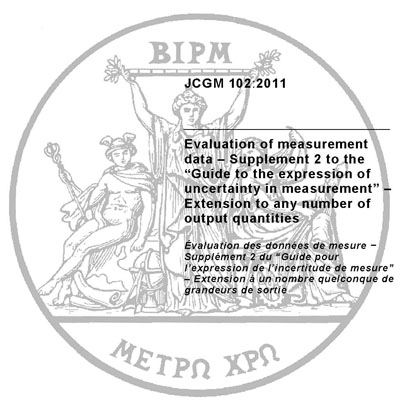 9
Uncertainty Evaluation
2 approaches to evaluating uncertainty:
Type A evaluated by statistical methods. 
Experimental variance of independent observations which differ in value because of random variations.

Type B evaluated by other means. 
Estimates obtained using available published knowledge such as manufacturer’s specs, calibration certificates, reference data from handbooks, etc.
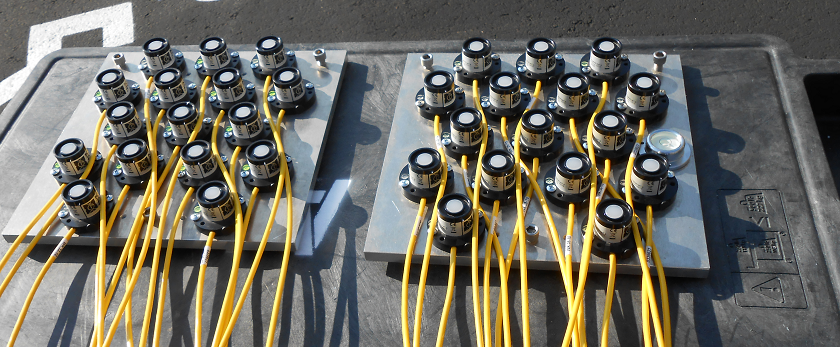 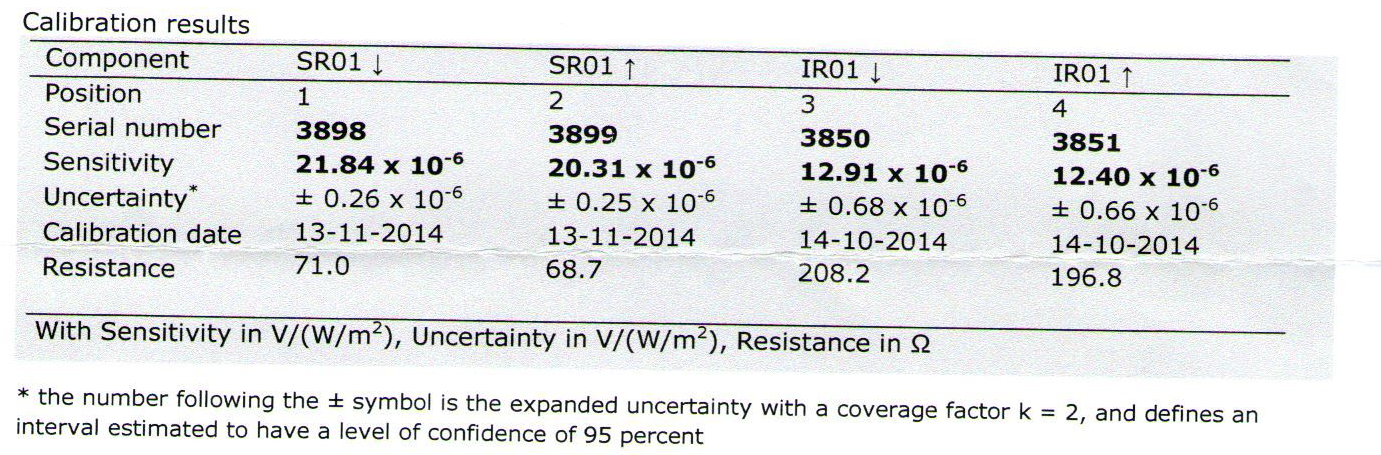 10
Measurement Uncertainty Recipe
Basic recipe for measurement uncertainty components:
Assumptions made for workshop materials
All uncertainties are normally distributed (no systematic errors)
All uncertainties are independent (uncorrelated)
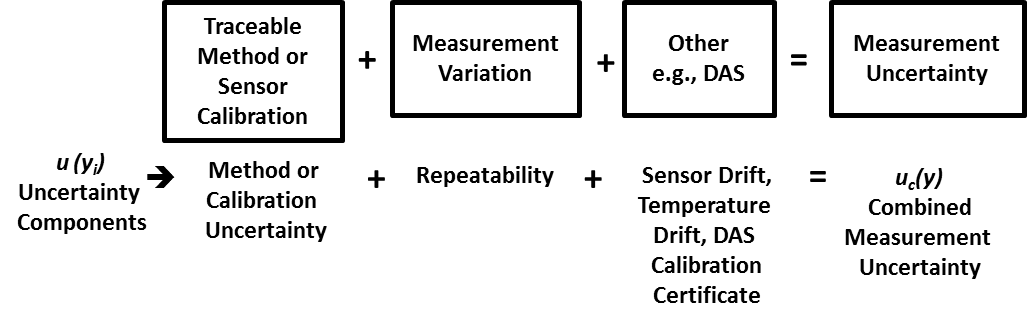 11
Traceable Method or Sensor Calibration
Uncertainty Components
Traceable Method or Sensor Calibration
Type B evaluation (typically) 
Calibration or method uncertainty already quantified 
GREAT! Make sure to use unexpanded uncertainty.
Calibration or method quotes an accuracy
Research what is meant by accuracy
Sometimes accuracy means almost all values can be attributed, in which case:
Tolerance may be used as the quality parameter
Assume a rectangular distribution meaning the value is equally likely to fall anywhere in between
Method or 
Calibration 
Uncertainty
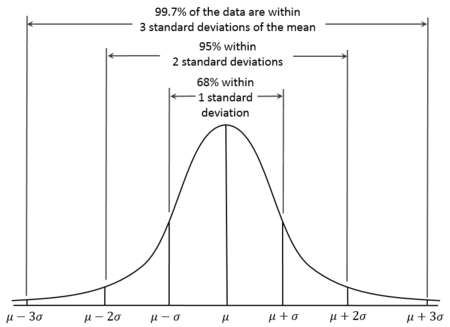 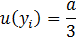 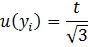 12
Measurement Variation
Uncertainty Components
Repeatability
Measurement Variation
Repeatability 
Single measurement represent the reported result (no averaging)
Type A evaluation in repeatable conditions
Standard deviation

Multiple measurements are averaged for the reported result
Type A evaluation 
Standard deviation of the mean
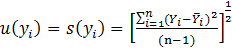 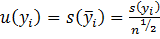 13
Uncertainty Components
Other Contributing Factors
Too many to capture in this workshop and specific to different applications, but here are some examples:
Data acquisition system for analogue signals 
Temperature sensor measured in resistance
Drift
Temperature
Calibration
Sensor degradation
Sensor
14
Measurement Uncertainty Recipe
Basic recipe for measurement uncertainty components:
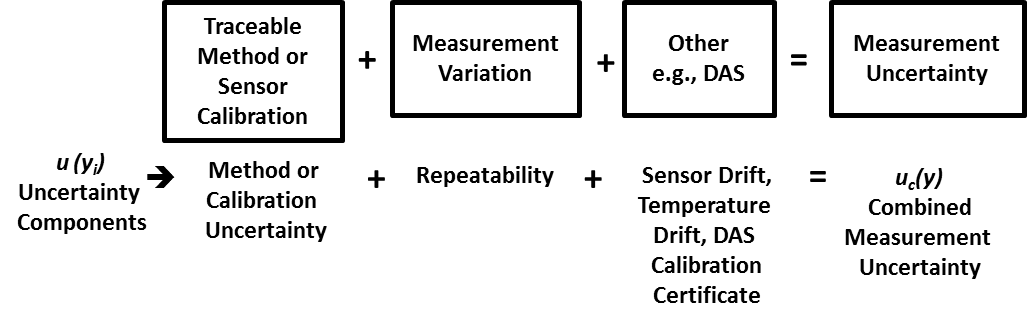 15
Expanding and Stating Uncertainty
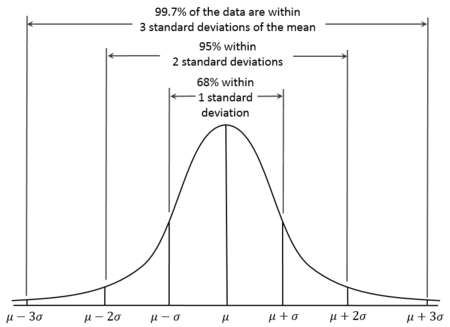 16
Disclaimer
At the end of the day, uncertainty is an estimation; however, without it, a measurement is meaningless.
" ... as far as the propositions of mathematics refer to reality, they are not certain; and as far as they are certain, they do not refer to reality.“  Albert Einstein, Geometry and Experience, Lecture before the Prussian Academy of Sciences, January 27, 1921
Uncertainty assessment is an evolving topic. Changes have occurred over the years.  Additionally, the instructions in this workshop are not absolute. This workshop provides an overview of a basic measurement system, the user of these materials is encouraged to further their uncertainty knowledge to apply to different applications with some of the following materials:
JCGM. (2008). Evaluation of measurement data - Guide to the expression of uncertainty in measurement (GUM). Genève, Switzerland: International Organization for Standardization.
JCGM. (2012). International vocabulary of metrology - Basic and general concepts and associated terms. Geneva: ISO Copyright Office.
17